ИМПИНДЖМЕНТ СИНДРОМ
-  синдром (синдром сдавления ротатора плеча, плечелопаточный болевой синдром с ограниченной подвижностью плеча) - представляет собой комплексное поражение структур, прилежащих к субакромиальной сумке, связанное с нарушением биомеханики плечевого сустава.
Распространенность
Распространенность данной патологии среди взрослого населения, по данным нескольких популяционных исследований, составляет 4-7%, увеличиваясь с возрастом (от 3-4% в возрасте 40-44 лет до 15-20% в возрасте 60-70 лет). Количество новых случаев в год на 1000 взрослого населения также зависит от возраста и составляет 4-6 в возрасте 40-45 лет и 8-10 в возрасте 50-65 лет с незначительным преобладанием у женщин. Импинджмент синдром распространён среди спортсменов (гимнастов, теннисистов, пловцов, волейболистов, тяжелоатлетов и др.).
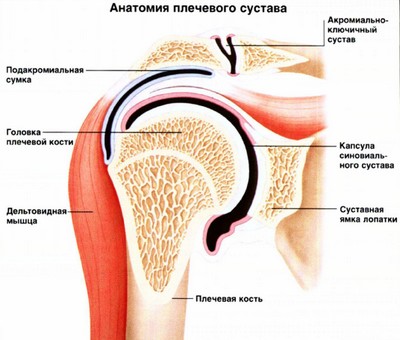 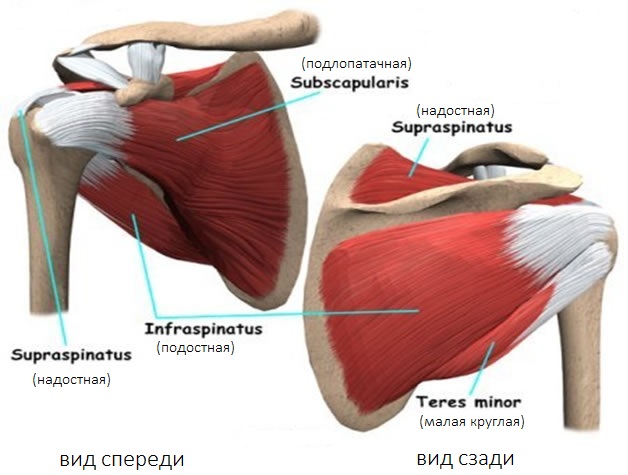 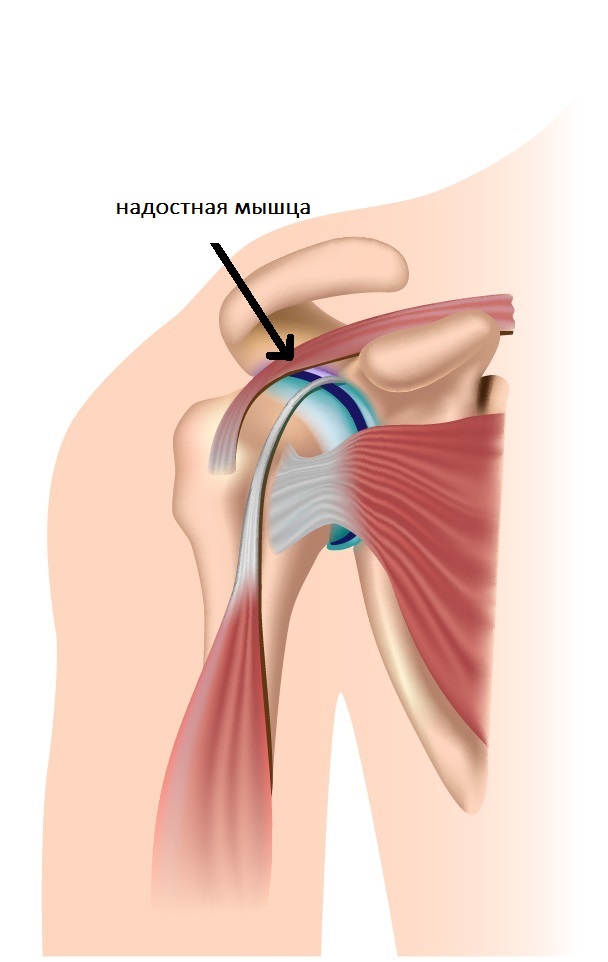 Патогенез
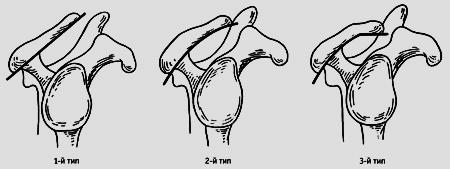 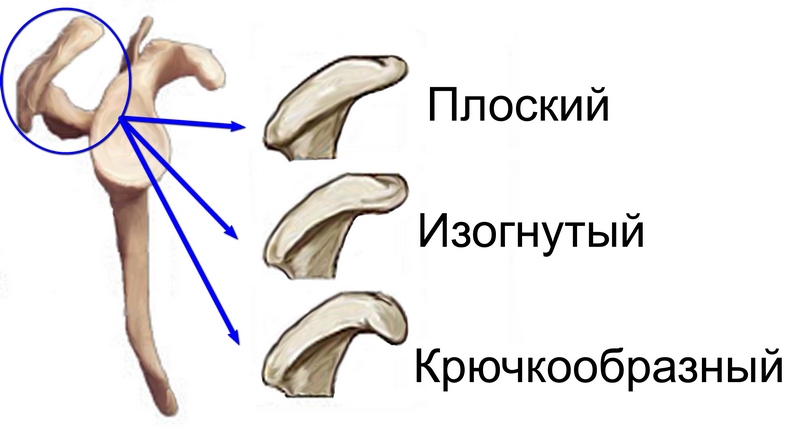 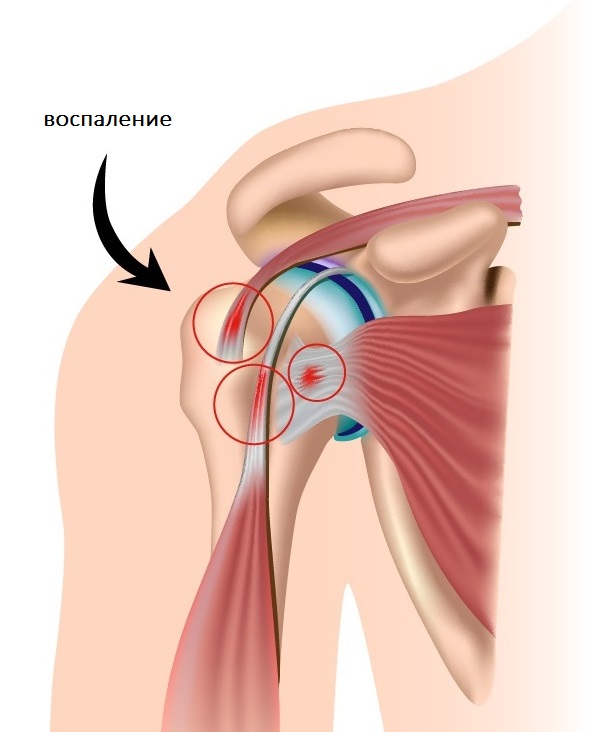 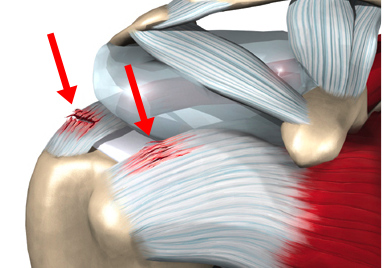 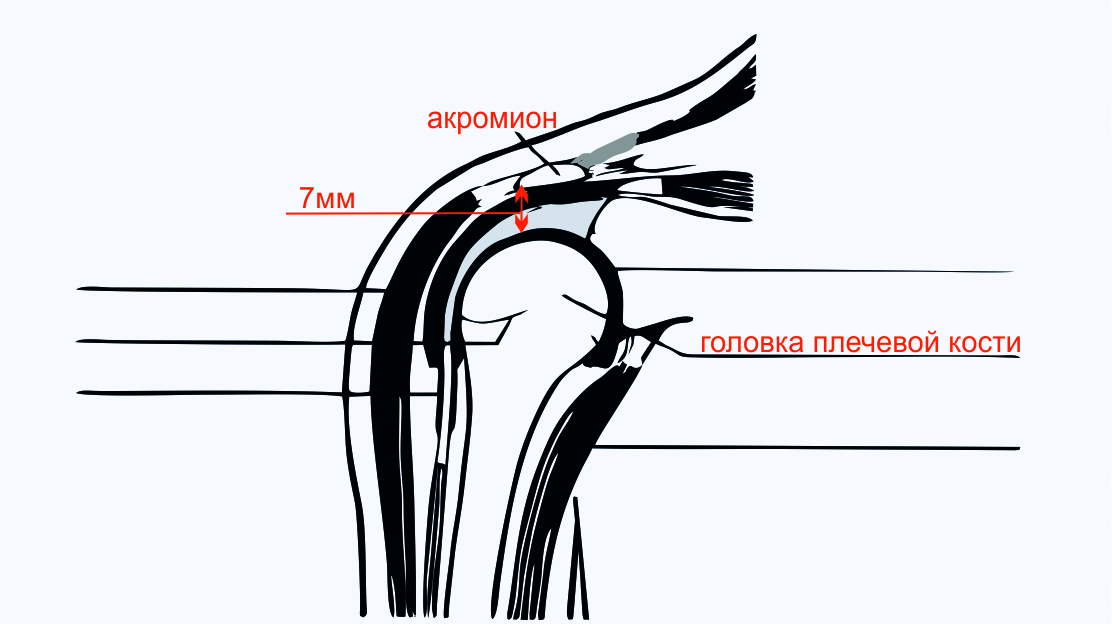 ДИАГНОСТИКА
«Импинджмент-признака» - появлением или усилением боли в передней области плеча при выполнении пассивного сгибания плеча. 
«Импинджмент-тест» считается положительным, если после введения в субакромиальную сумку местного анестетика происходит уменьшение или исчезновение боли. (Neer C.S., 1983)
Ренгенография плечевого сустава.
УЗИ плечевого сустава.
МРТ исследование плечевого сустава.
Больной А. – 54 лет
Жалобы :  

 –  постоянные ноющие боли в правом плече. Усиливающиеся при движение (отведение и сгибании руки)
 - ночные боли
 - слабость в правых конечностях
 - снижение чувствительности в правых конечностях
Больной А. – 54 лет
Диагноз: Энцефалопатия I ст., студия субкомпенсации.   Легкий атаксический синдром.  Легкий астено-невротический синдром. Церебральный атеросклероз. Гипертоническая болезнь II ст. Артериальная гипертония  II ст.,  Cахарный диабет II типа. Метаболический синдром. Ожирение IIст.  Подагра.  Артроз плечевого сустава II ст. НФС III ст. Импинджмент синдром.
Декабрь 2013
Упражнения с резинкой 1 вид.
Вытяжение мышц плеча (сватискасаны 1 - 2 )
ПИР на мышцы вращательной манжеты плеча.
Упражнения с «резинкой» вид 1
Эка пхуджа свастикасна - 1
Эка пхуджа свастикасна - 2
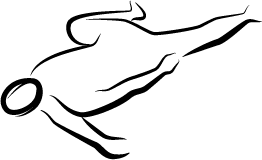 Январь 2014
Упражнения с резинкой 
Вытяжение мышц плеча (сватискасаны  1 и  2 )
ПИР на мышцы вращательной манжеты плеча
Февраль 2014
Упражнения с резинкой  1 вид
    Добавили 2-й вид упражнений
Вытяжение мышц плеча (сватискасаны 1 и 2)
ПИР на мышцы вращательной манжеты плеча
Упражнения с «резинкой» вид 2
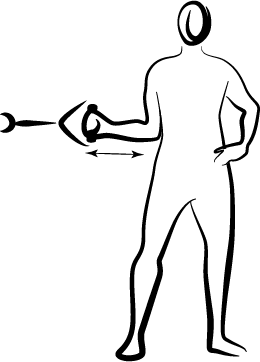 Укрепление внутренних 
вращателей.
Укрепление внешних вращателей.
Март 2014
Упражнения с резинкой 
    Добавили 3-й вид упражнений
Вытяжение мышц плеча (сватискасаны 1 и 2 )
   добавили 3 и 4 вариант
ПИР на мышцы вращательной манжеты плеча
гомукхасана
эко бхуджа свастикасана 3
Упражнения с «резинкой» вид 3
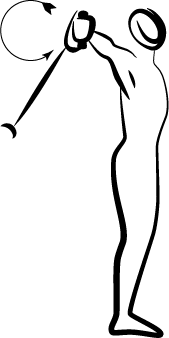 Упражнения с «резинкой» вид 3
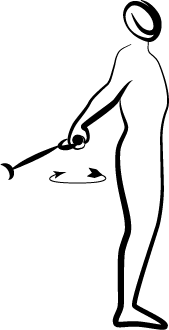 Апрель 2014
Упражнения с резинкой 
Вытяжение мышц плеча (сватискасаны)
ПИР на мышцы вращательной манжеты плеча
Гомукхасана
Отжимания от стены
отжимания от стены
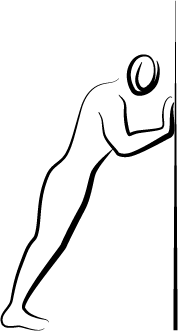 Конечное положение
Начальное положение
Май 2014
Упражнения с резинкой 
Вытяжение мышц плеча (сватискасаны)
ПИР на мышцы вращательной манжеты плеча
Гомукхасана
Отжимания от стены
Отжимания на мяче
Отжимания на мяче
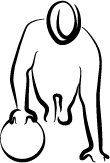 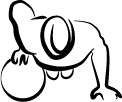 Конечное положение
Начальное положение